02.11.2023
1
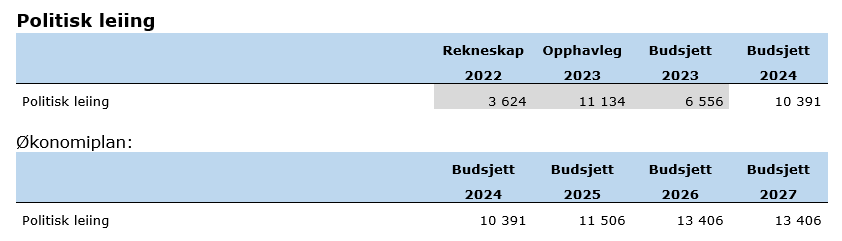 Kort om budsjett

Budsjettet er stort sett vidareført på same nivå som tidlegare
Forventa lønsauke 4,9 % i 2024
Justering av godtgjersle for ordførar og varaordførar i tråd med kommunestyrevedtak 71/2023
Kontrollutvalet er lagt inn med kr 1 176 776 (opp kr 516 839 frå 2023)
02.11.2023
2
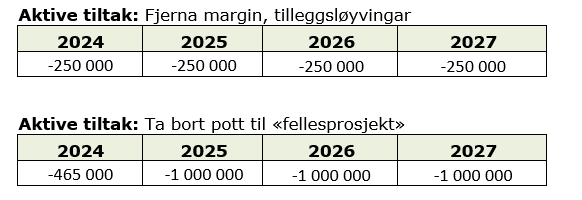 02.11.2023
3
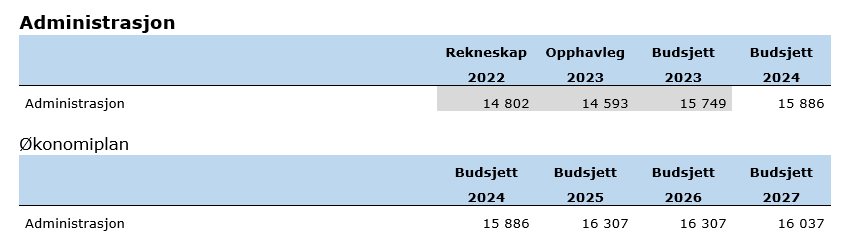 Kort om budsjett
Stort sett vidareført på same nivå som tidlegare
Vakanse på to stillingar i 2 og 3 månadar
I perioden 2024-2026 vil me kjøp nokre lisensar som me no leasar
Nytt rapporteringsverktøy
Overføring av 0,3 stilling til helse
02.11.2023
4
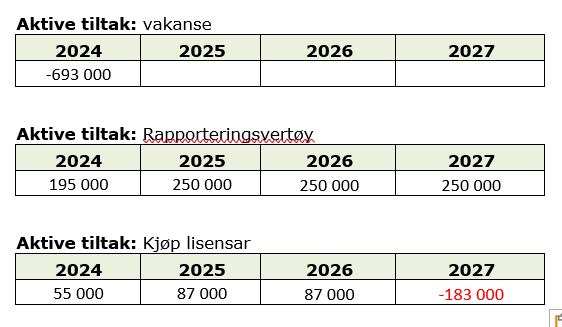 02.11.2023
5
Avslutning

Prosess:
	- Politikarane tek den vidare handsaminga
	- Kommunedirektøren gjev nye opplysingar i eigne skriv
	- Spørsmål og liknande går via ordførar (?)
	- Uttalar vert lagt ved innkallingar etter kvart som dei kjem inn


Formannskapet (07.11) - utval - formannskapet (28.11) - kommunestyret (12.12)
	

All informasjon vert lagt ut på nettsida til kommunen under 
	Politikk – Budsjett og økonomiplanar – Budsjett og økonomiplan 2024-2027